KAIP ATRODO TINKAMAS PROJEKTAS?

Projekto paraiškų pildymas
2019 10 08
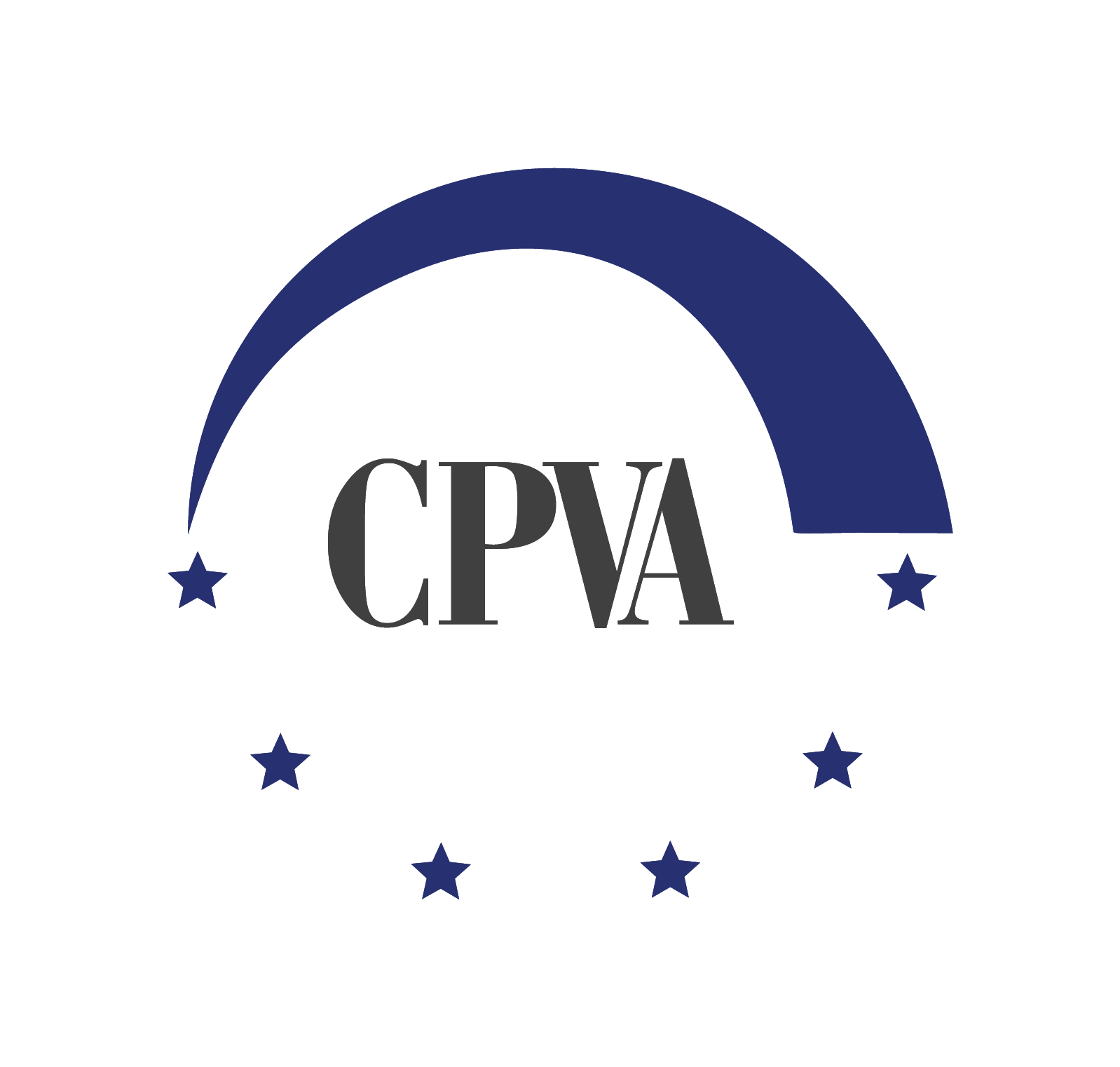 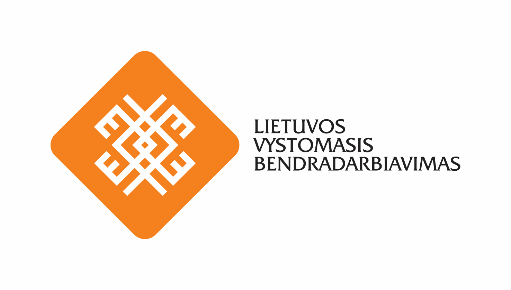 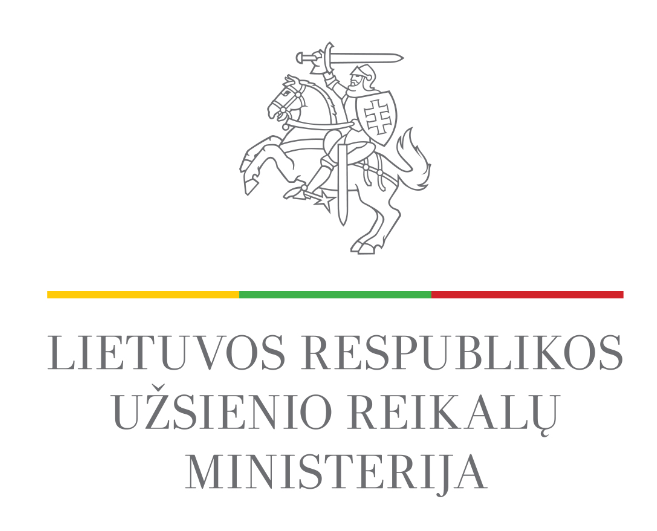 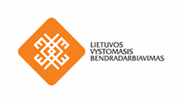 I projekto paraiškos dalis
Projekto pavadinimas
Situacijos analizė
Projekto esmė
Projekto tęstinumas
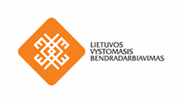 Pavadinimas
TRUMPAS: max. vienas sakinys/frazė
LANGVAI SKAITOMAS: jei lengvai įsimenamas – pliusas projektui
PAVADINIMO NEVERTINAME, bet sėkmės atveju naudosime dažnai viešinimo veiklose
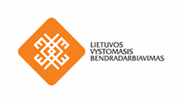 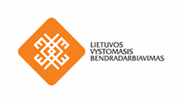 Situacijos analizė / KONTEKSTAS
Aprašyti ir įvertinti projekto aktualumą ir poreikį valstybėje partnerėje, nurodant prie kokios problemos sprendimo valstybėje partnerėje projektas prisidės. Ne daugiau kaip 150 žodžių.
PROBLEMATIKA: kokia egzistuoja problema?
Statistika, tendencijos, teisės aktai
Remiantis organizacijos patirtimi
Remiantis partnerių patirtimi
POREIKIS: lokacijos ir tikslinės grupės pasirinkimo pagrindimas
Šioje dalyje turi atsispindėti jūsų supratimas apie valstybę partnerę.
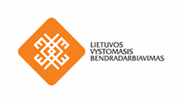 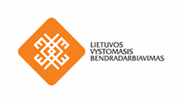 Projekto esmė
Trumpai išdėstyti projekto tikslą, naudos gavėjus ir numatomą poveikį; apibūdinti, kaip jūsų projektas pakeis situaciją, kurią aprašėte 1.7 dalyje.Ne daugiau kaip 150 žodžių.
Nereikia perrašinėti
Sklandus tekstas
Iš šio teksto galima susidaryti bendrą vaizdą apie projektą
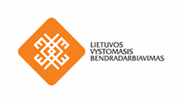 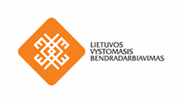 Projekto tęstinumas
Nurodyti, ar šis projektas tęsia ankstesnes iniciatyvas, ar jis galėtų būti tęsiamas ir ateinančiais metais, ar projektą palaiko svarbiausios tikslinės grupės valstybėje partnerėje. Ne daugiau kaip 100 žodžių.
Ankstesni jūsų projektai ir ateities planai
Kitų donorų veikla
Valstybės partnerės iniciatyvos
Vietinių organizacijų veikla
Kt...
„Tikrai, tai aktuali problema, pareiškėjai žino apie ką kalba, turi viziją ką dėl to galėtų padaryti. O  dabar pažiūrėkime kaip jie to pasieks“
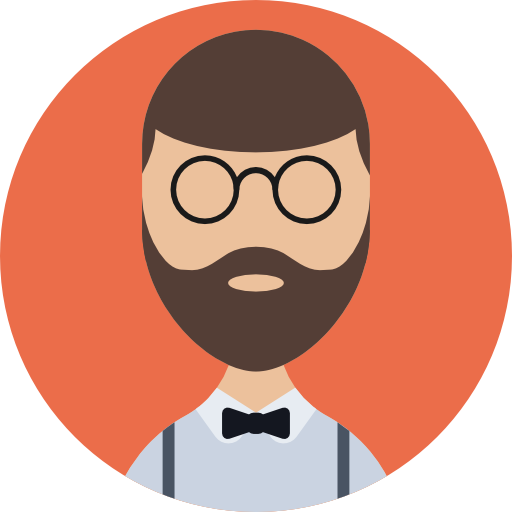 Vertintojas
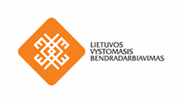 III projekto paraiškos dalis
Tikslas, uždaviniai, veiklos ir rezultatai
Projekto poveikis ir tvarumas
TIKSLAS
3.UŽDAVINYS
1. UŽDAVINYS
2.UŽDAVINYS
VEIKLA
VEIKLA
VEIKLA
VEIKLA
VEIKLA
VEIKLA
VEIKLA
VEIKLA
VEIKLA
Projekto struktūra
REZULTATAS
REZULTATAS
REZULTATAS
REZULTATAS
REZULTATAS
REZULTATAS
REZULTATAS
REZULTATAS
REZULTATAS
POVEIKIS
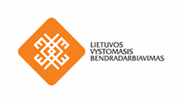 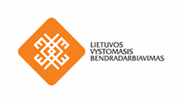 Tikslai ir uždaviniai
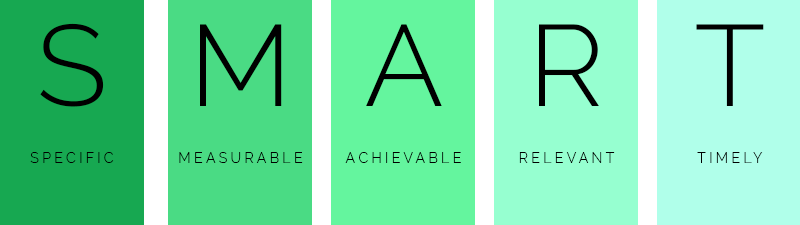 KONKRETŪS
IŠMATUOJAMI
PASIEKIAMI
APIBRĖŽTI LAIKE
AKTUALŪS
Tikslas tampriai siejasi su poveikiu. Projektu SIEKIAME POKYČIO
Uždaviniai – tikslo sukonkretinimas
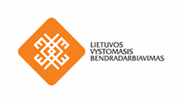 Veiklos
Nurodyti, kokios veiklos yra būtinos siekiant kiekvieno konkretaus rezultato. Ne daugiau kaip 200 žodžių. Projekto veiklas sunumeruokite.
Veiklos – praktiniai uždavinių elementai
Jei tai patirties perdavimas, mokymai Lietuvoje – pagrįsti, kodėl būtina važiuoti į Lietuvą
Jei mokymai – pagrįsti kaip pasirenkami besimokantieji
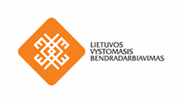 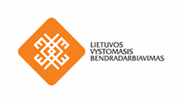 Rezultatai
Nurodyti, kokie yra tikėtini rezultatai siekiant tikslo ir kiekvieno uždavinio.Ne daugiau kaip 150 žodžių. Projekto rezultatus sunumeruokite.
Rezultatai nėra veiklos pakartojimas
Rezultatai atspindi uždavinį ir tikslą
Rezultatai konvertuojasi į poveikį
Erdvė
Projekto poveikis ir tvarumas
Rezultatai
X regione 20 moterų įgavo žinių apie verslo pradžią ir dokumentų pildymą
Nurodyti, koks yra tikėtinas projekto poveikis įgyvendinus veiklas; aprašyti, kaip bus užtikrintas pasiektų rezultatų tvarumas. Ne daugiau kaip 100 žodžių.
Tiesioginis/ trumpalaikis poveikis
Netiesioginis/ ilgalaikis poveikis
90% mokymuose dalyvavusių moterų geriau suvoks verslo pradžios procesą, 5 moterys pradės savo verslą
REZULTATAI – tai kas įvyksta projekto metu, POVEIKIS – kas pasikeičia
Laikas
X regione moterų, įregistravusių individualią veiką, skaičius išaugo 10%.
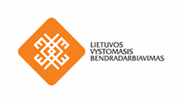 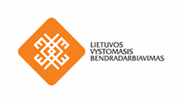 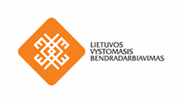 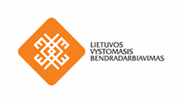 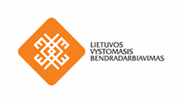 IV projekto paraiškos dalis
Projekto viešinimas
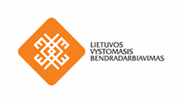 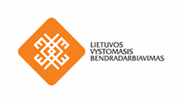 Viešinimas
Nurodyti, kaip projektas bus viešinamas Lietuvoje ir valstybėje partnerėje, kokie projekto metu numatyti informaciniai renginiai ar priemonės, skirtos projekto ir jo rezultatų matomumui didinti. Ne daugiau kaip 100 žodžių.
Priemonės: ne tik išvardyti, bet patikslinti kokiomis veiklomis bus įgyvendinamos viešinimo veiklos
Jei rašoma, kad bus viešinama Facebook, patikslinti kaip
PVZ: Projekto partnerio FB puslapyje, kuris turi 3000 sekėjų, bus skelbiami kassavaitiniai įrašai apie projekto veiklas, sukurtas renginys projekto uždarymo konferencijai bei įkeltas apibendrinantis video
Susisiekime!
Jovita Tautkevičiūtė
Tel. nr. +370 706 52976
Jovita.tautkeviciute@urm.lt
Vystomojo bendradarbiavimo ir paramos demokratijai skyrius
Vystomojo bendradarbiavimo departamentas
Užsienio reikalų ministerija